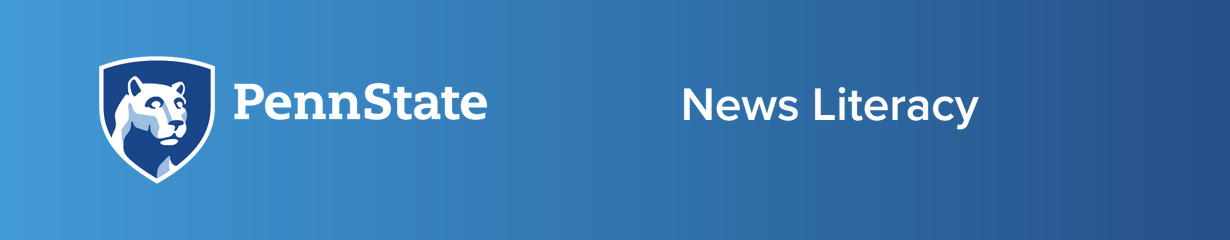 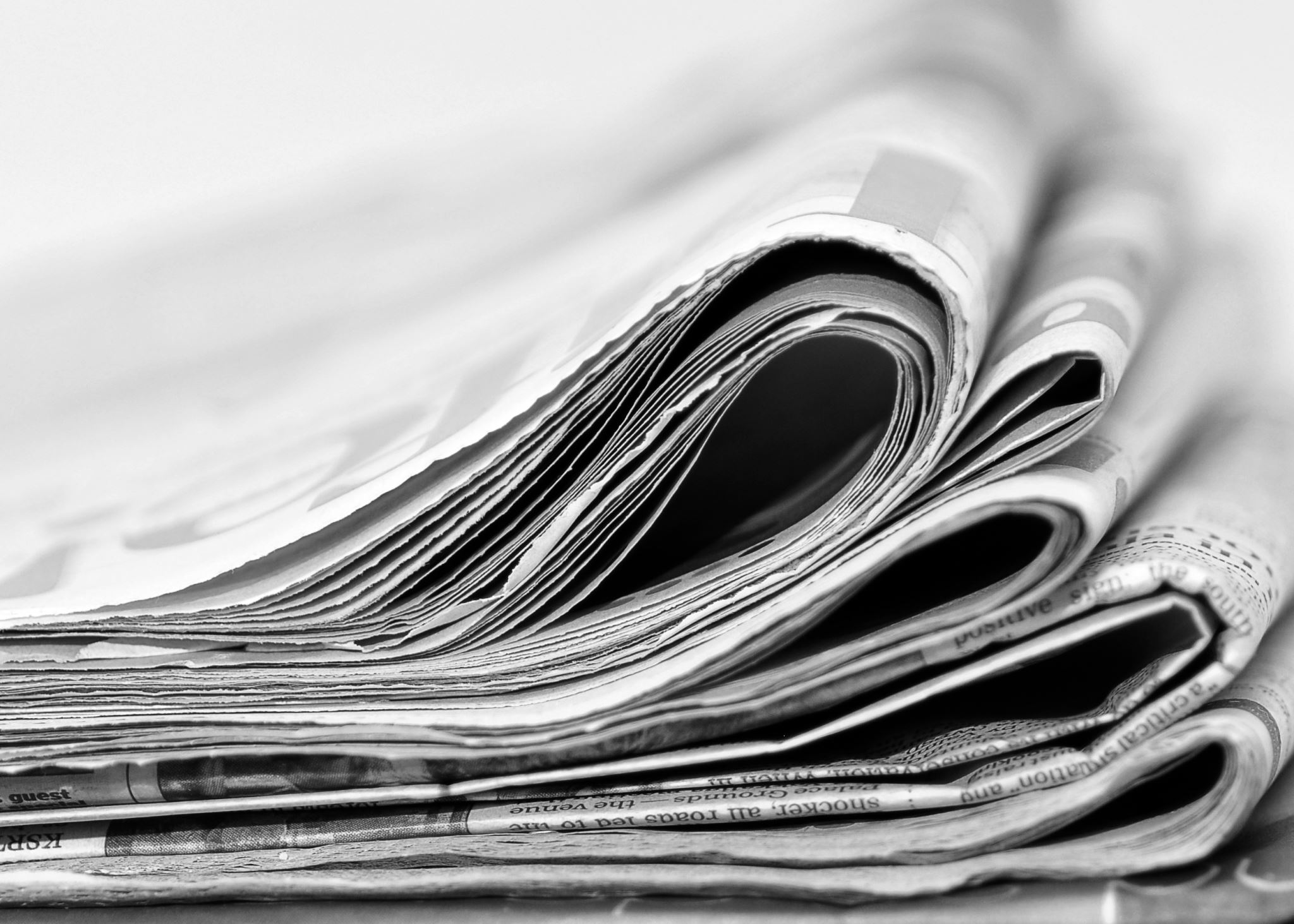 Research and strategies for educators
`News Finds Me’ Mentality
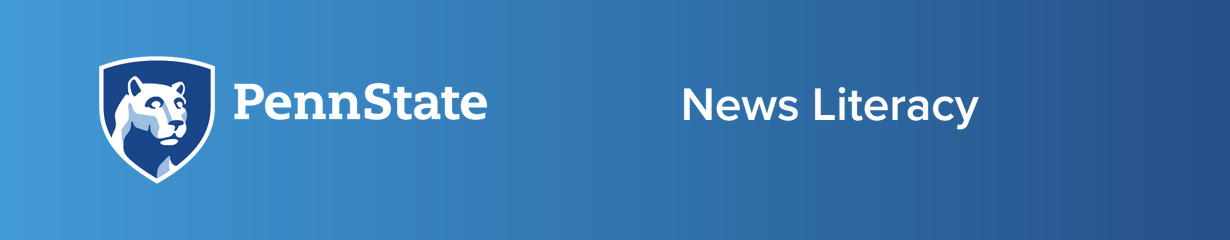 [Speaker Notes: College of Education
WPSU and Outreach and Bellisario

Multipronged effort
Podcast

News Literacy Week…..check out the News Literacy Project websight]
Questions for Homero Gil De Zuniga Professor of Media Studies, Penn State University
What exactly is the NEWS FIND ME PERCEPTION?
How did you start researching this and how do you research it?
Why is this a good thing to start teaching kids about early?
How does the perception impact how people consume news? 
How do Algorithms work? And what are bubbles?
What strategies can we teach people that will limit the effects and impact of the NFM?

What is a real case where NFM has shown its dangers?
[Speaker Notes: Being well informed perception
News is around me mode….kind of like ambient osmosis of the news.]
Is there an ideal amount of news we should consume? 
What way of engaging with news will help us manage our well being with social well being?
What’s next for News Finds Me research? 
Are there activities that students could be doing that would help them be aware of whether or not they might be operating under the NFM perception?